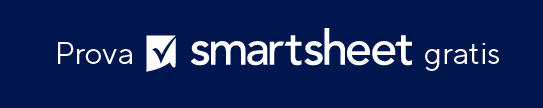 MODELLO DI TIMELINE PER PROGETTO MARKETING
NOME PROGETTO
IL TUO
LOGO
NOME DELL’ORGANIZZAZIONE
 
00/00/0000
 
Indirizzo
Telefono di contatto
Indirizzo web
Indirizzo e-mail
TIMELINE PER PROGETTO MARKETING
TABELLA DI TIMELINE DEL PROGETTO
MILESTONE
A RISCHIO
IN ANTICIPO
TIMELINE DEL PROGETTO
REPORT DI PROGETTO
REPORT DI PROGETTO